Informe SAC II semestre 2023
Jefatura de Servicios Generales
Enero 2024
Comportamiento PQRSD
(JULIO - DICIEMBRE 2023)
739
102
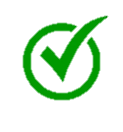 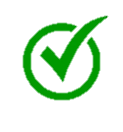 Correspondencia
Pagina Web
Se atendieron 11 denuncias, ninguna de ellas relacionada con fraude o corrupción que involucren a algún colaborador de la Entidad.
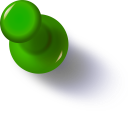 El tiempo promedio para dar respuesta a PQRSD durante el segundo semestre del 2023 se mantiene por debajo del tiempo establecido por ley. Este resultado se logra gracias a que se estableció un tiempo de cumplimiento interno para Findeter, de dos días menos de los términos legales
Las solicitudes de Interés particular y general son las peticiones más frecuentes.
 En el segundo trimestre se registró un aumento del 73 % en esta tipología con relación al primer trimestre.  
Los temas de mayor frecuencia se relacionan con  solicitudes referentes a las inscripciones a convocatorias del Banco de Proyectos trasladados por el Ministerio del Interior.
CCOM-FO-001 V18 / 1-Jun-2023 / Clasificada
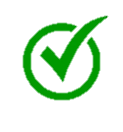 Chat :
Comportamiento PQRSD
(JULIO - DICIEMBRE 2023)
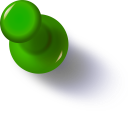 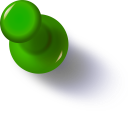 El mayor porcentaje de las solicitudes recibidas (86%), por su contenido, fue gestionado por la  Vicepresidencia Técnica.
Las interacciones atendidas por el canal del chat de la Entidad, se relacionan con la solicitud de información de productos y/o servicios brindados a los grupos de interés.
383
Acciones Preventivas y Correctivas 

Capacitaciones periódicas sobre el proceso PQRSD
Seguimiento a las respuestas efectivas
Enviar mensajes de alerta cuando se avecinan el vencimiento de respuestas

En desarrollo 

Unificación de los aplicativos PQRSD y Gestor Documental – Documenta
Acción Relevante

Para evitar el riesgo de vencimiento de términos se estableció como fecha límite de respuesta del área responsable dos días menos de los términos legales.
CCOM-FO-001 V18 / 1-Jun-2023 / Clasificada